Edward Christian Church
February 20, 2022
“Where Did Everybody Go?” –pt2
Satan Desires to…
  Affect Your Thinking, Life, Relationships    
In Order to…
   Infect Your Thinking, Life, Relationships
Satan Wants Your Victory
God’s Victory
Should Be Common in Believer’s Life  
              God’s Victory to the Christian 
Never a Passive Word
Indicates Struggle
Indicates More than Success in that Struggle
It is a Gift
It is An Attitude
It is Unstoppable
God’s Victory is Not Based on Circumstance
Where Did Everybody Go?
Throughout the Bible God has Chosen to Use the Remnant to Fulfill His Mighty Purpose
                  Remnant= Remaining Ones 
Those Who…
Got Back Up
Stuck It Out
Would Not Give In
Still Believe in God’s Cause
In This God Can Show His Power…
        …And Receive His Full Honor/ Glory
God’s Remnant Would Be Few (7)
Testimony….Nothing is Impossible with God 
300 against TOO MANY to Count !
Little is Much in God’s Hands!!
Zech 4:6,“..Not by might, nor by power, 
but by my spirit, saith the LORD of hosts. 
2 Cor 10:4,“For the weapons of our warfare
     are not carnal, but mighty through God to the
     pulling down of strong holds”
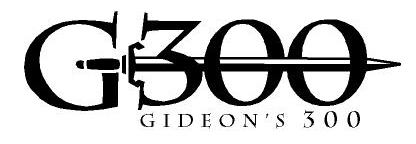 A Terrible Thing Was Happening
Gideon and Army Where…
                        in the Middle of… 
“Will of God” 
“Plan of God”
“Power of God”
“Victory of God”
              Yet Still…
     …They Grew Faint
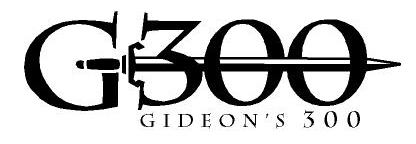 Characteristics of Faintness
Loss of Strength
Weak and Feeble
Loss of Serenity
Sense of Distress –No Peace
Loss of Stamina
Fade away

Gen 25:30-31, “And Esau said to Jacob, Feed me,
I pray thee, with that same red pottage; for I am faint: 
And Jacob said, Sell me this day thy birthright.”
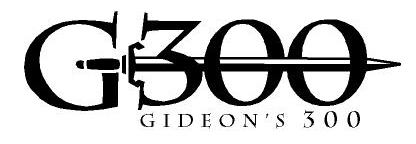 If Left Unattended it can Lead to…
Loss of Vision
Why Fight?
Loss of Hope
Hard to See Help Coming
Loss of Victory
Give In
Quit Fighting
Genesis 25:32 , “And Esau said, Behold, I am at the 
point to die: and what profit shall this birthright do me?”
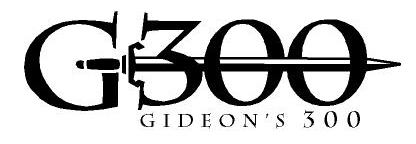 A Great Thing Was Happening
Great Fatigue
Breaking Point 
                   …Realize
                   …Your Breaking Point 
                       …is Your…
Point of Breakthrough
Galatians 6:9, “let us not be weary in well doing:
for in due season we shall reap, if we faint not”
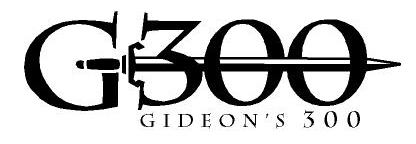 Keep Your “Head”
Isaiah 26:3-4, “Thou wilt keep him in perfect peace,
whose mind is stayed on thee: because he trusteth in
thee.  Trust ye in the LORD for ever: for in the LORD
JEHOVAH is everlasting strength” 
Isaiah 26:3 (MSG)   People with their minds set on you, you keep completely whole, Steady on their feet, because they keep at it and don't quit.
Isaiah 26:3 (AMP)  You will guard him and keep him in perfect and constant peace whose mind [both its inclination and its character] is stayed on You, because he commits himself to You, leans on You, and hopes confidently in You.
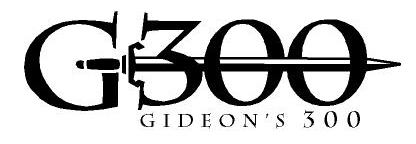 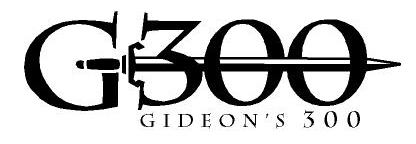 Keep Your “Heart”
John 14:1,“Let not your heart be troubled: 
                      ye believe in God, believe also in me” 
Heart= thoughts, feelings,root of courage
Troubled= disturbed, agitated, perplexed
Believe= Faith
In God= Far Away –Untouchable
Now Me= Here Now -Touchable -Revelation 
John 14:1-4 (MSG)  "Don't let this throw you. You trust God, don't you? Trust me.
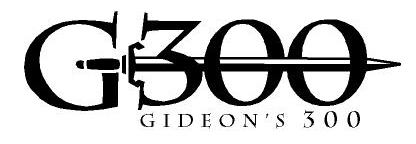 Keep Your “Hope”
Acts 27:20-25  -All Hope (expectation w- pleasure)
                    -Taken Away (cast off anchor)
Stood By Me= Be at Hand, Ready to Aid
Fear Not= Be Alarmed
I Believe God= Commit Unto

Psa 146:5, “Happy is he that hath the God of Jacob
  for his help, whose hope is in the LORD his God”
Happy= To Be Straight, Level, Go Forward
Help= to Surround, to Aid
Hope= watching, to expect (w- hope / patience)
Keep Your “Hope”
Judges 8:28, “Thus was Midian subdued before the
children of Israel, so that they lifted up their heads no
more. And the country was in quietness forty years in
the days of Gideon” 
Subdued (bring down)
Lifted head (begin war)
No More (submission to another power)
Quietness (rest in tranquility)
Finished Job (followed through)
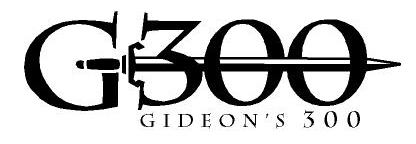 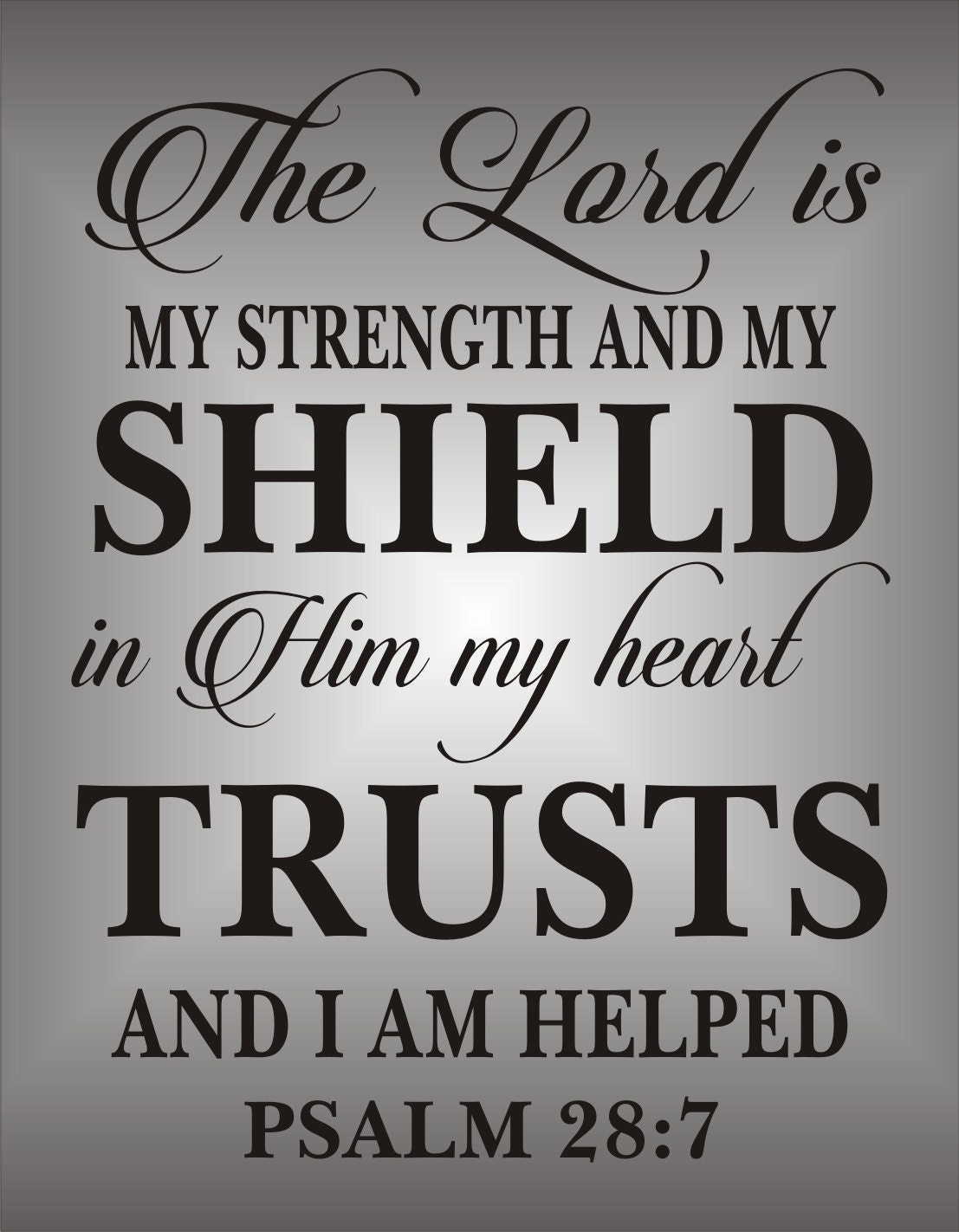 Always Remember…
1 John 4:4
4 Ye are of God, little children, and have
overcome them: because greater is he that is
in you, than he that is in the world. 
     You are Not Fighting…
               …TO Victory
                   …But
                …In Victory
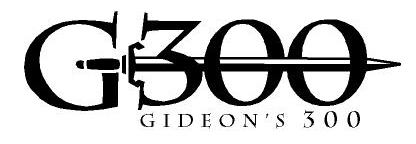